МБДОУ детский сад комбинированного вида «Соловушка»Филиал детский сад «Солнышко»города Зернограда Ростовской области
Проект на тему:
«Оформление летней площадки»
                                 

                                                                  

                                                                 Руководители проекта:
                                                                             Вдовенко В.В.
                                                                             Лидченко О.В.
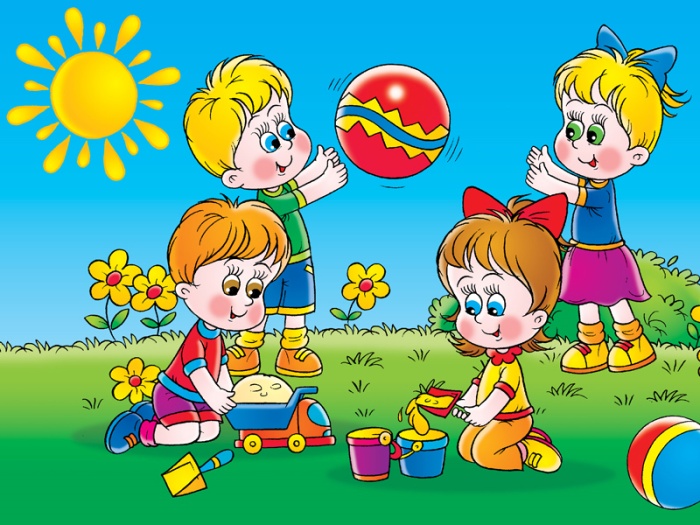 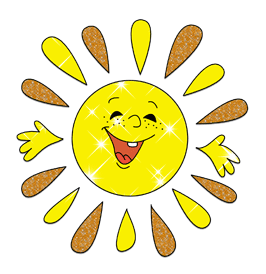 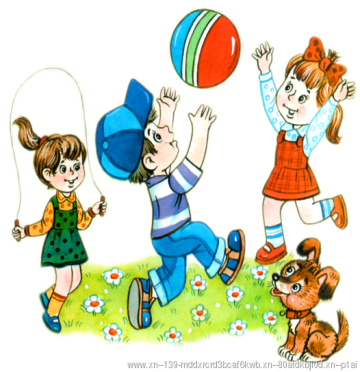 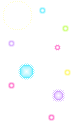 Цель проекта:  Создание эмоционально-     благоприятных условий пребывания детей в   дошкольном учреждении через благоустройство территории участка группы «Колобочки». Задачи:1. Создание своего «образа» территории группы «Колобочки»;2. Улучшение экологического и эстетического состояния территории участка ДОУ;3. Развитие творческого потенциала педагогов и семей воспитанников;
Руководители проекта:
Валентина Викторовна Вдовенко, воспитатель 1 категории, 
стаж работы- 14 лет, 
образование- высшее;
Ольга Владимировна Лидченко,
стаж работы-8 лет,
образование- высшее;
Участники проекта: 
Родители, дети и воспитатели второй младшей группы «Колобочки»
Сроки реализации проекта: Март-Июнь
                                                            2014года
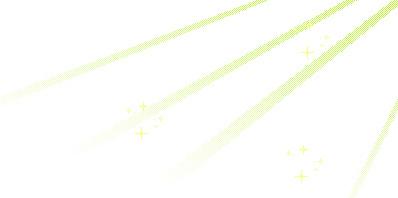 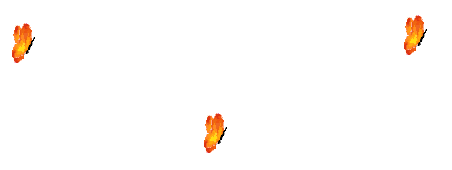 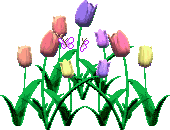 Характеристика проекта:

По доминирующему методу: творческий, практико- ориентированный;
По характеру контактов: в контакте с семьями воспитанников;
По количеству участников: групповой,  фронтальный;
По продолжительности: краткосрочный;
Сроки выполнения: Март- Июнь 2014года.
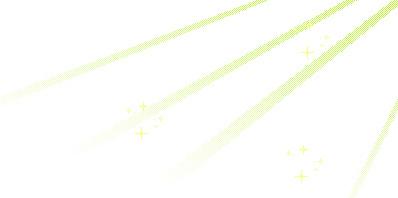 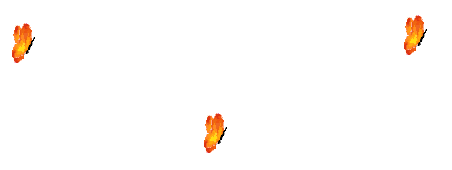 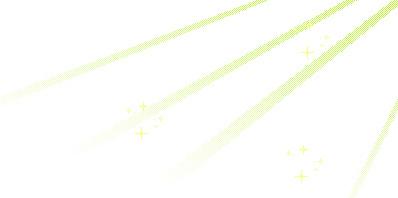 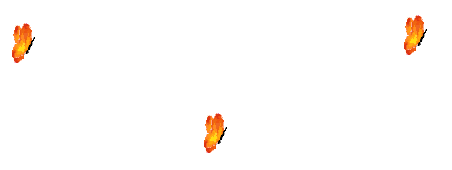 Ожидаемый результат:

-Создать на территории экологически и эстетически благоприятной среды;

-Активизировать воздействие на отношение к природе, на формирование эстетического вкуса;

-Привлечь родителей к благоустройству и озеленению участка;
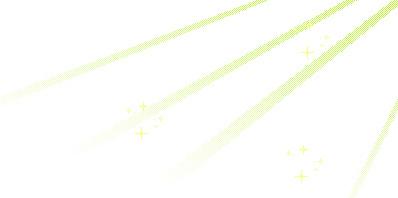 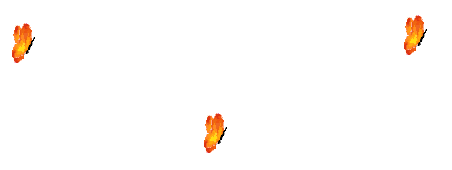 Этапы осуществления деятельности по проекту:
1.Подготовительный
-Родительское собрание по вопросу благоустройства участка группы;
-Привлечение родителей к оформлению участка;
-Сбор необходимого бросового материала для изготовления клумбы и др. объектов на участке;
-Приобретение цветов с целью озеленения участка;
-Приобретение краски с целью эстетического оформления площадки.
2. Основной
-Сооружение паровозика, столика, заборчика на участке;
-Оформление беседки маленькими «Колобочками»;
-Оформление клумбы- «Бабочки»;
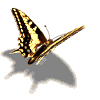 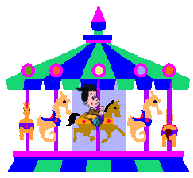 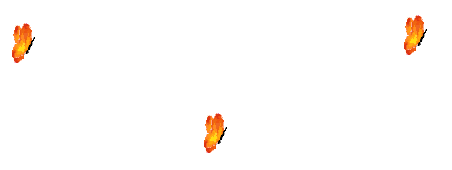 3. Заключительный:
- Покраска  паровозика, столика, заборчика, оборудования, беседки;
- Высадка рассады цветов;
- Подведение итогов;
- Презентация проекта.



Итог: Преобразование территории ДОУ в пространство с наличием новых зон, привлекательных для детей, предоставляющих детям возможность выбора деятельности, реализации своих возможностей.
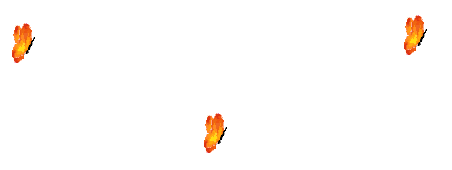 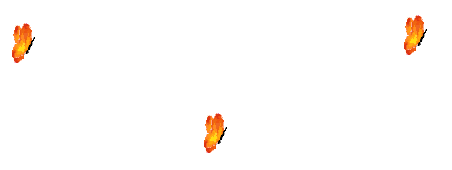 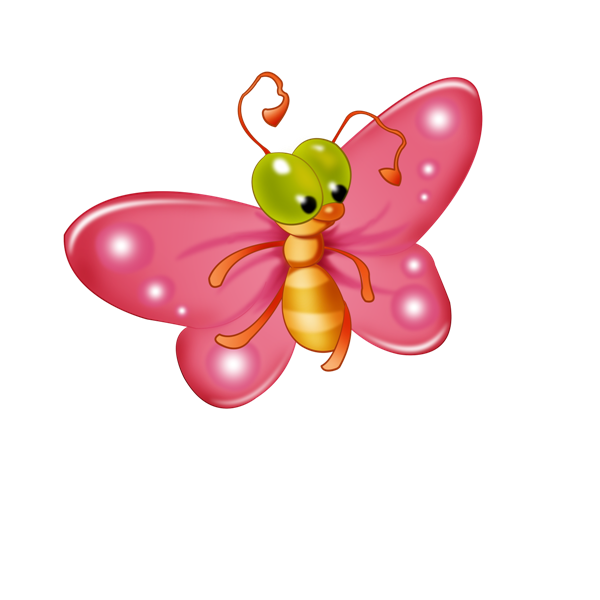 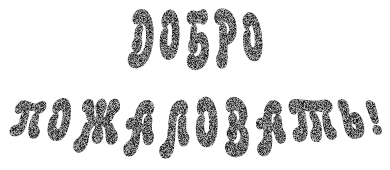 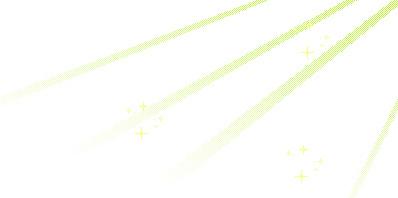 .
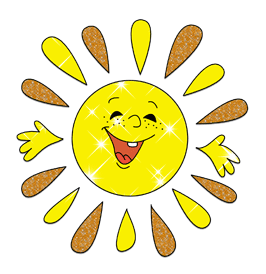 в детский сад!
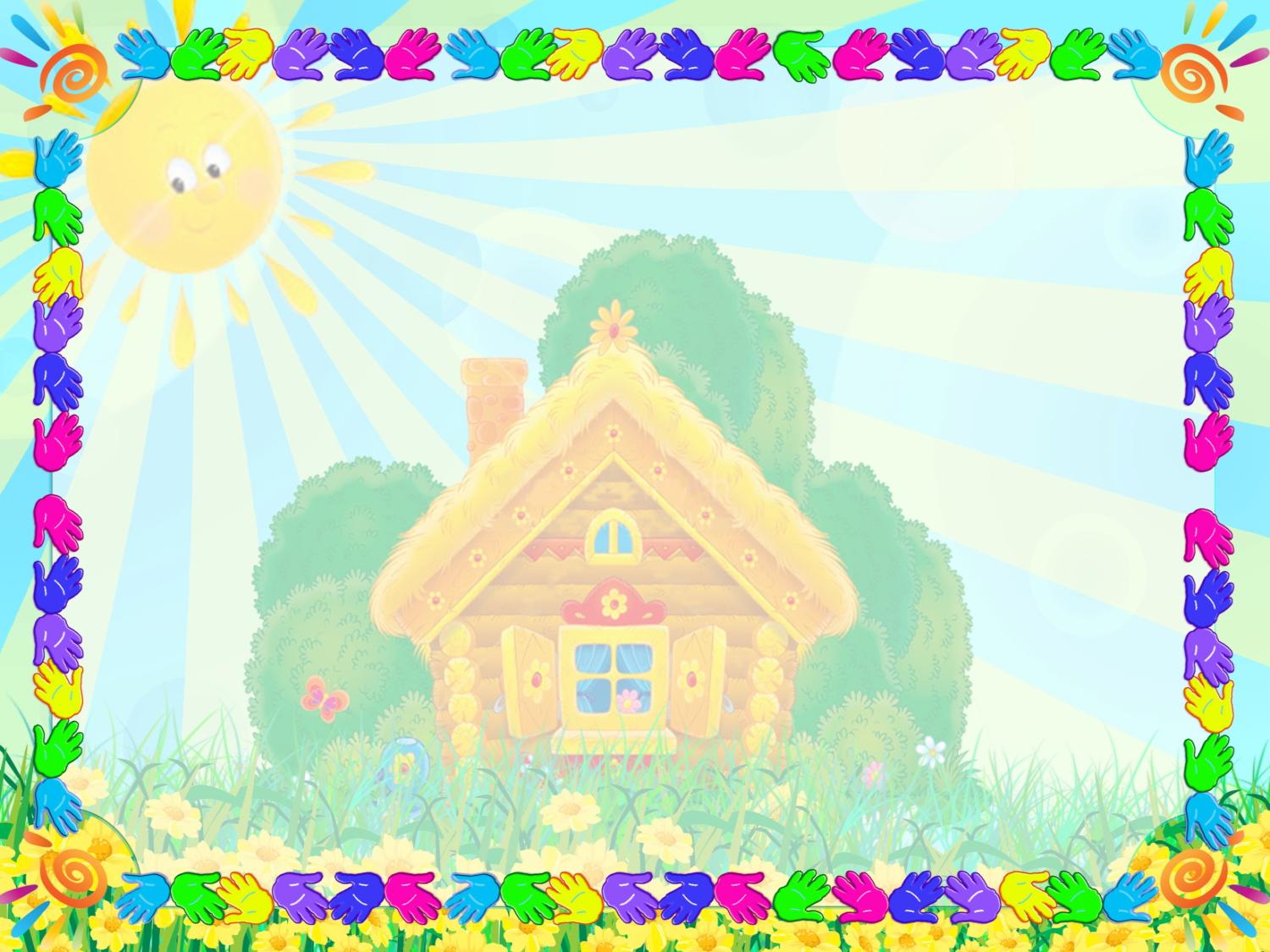 «Лягушка в пруду»
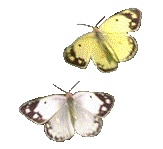 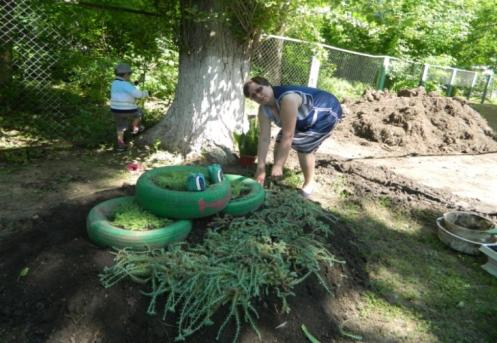 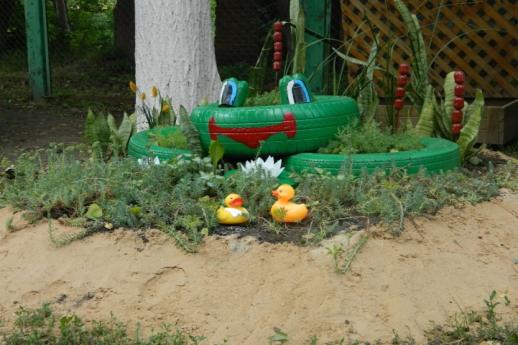 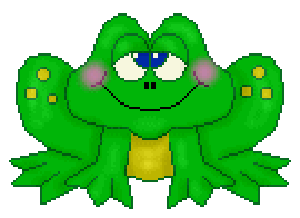 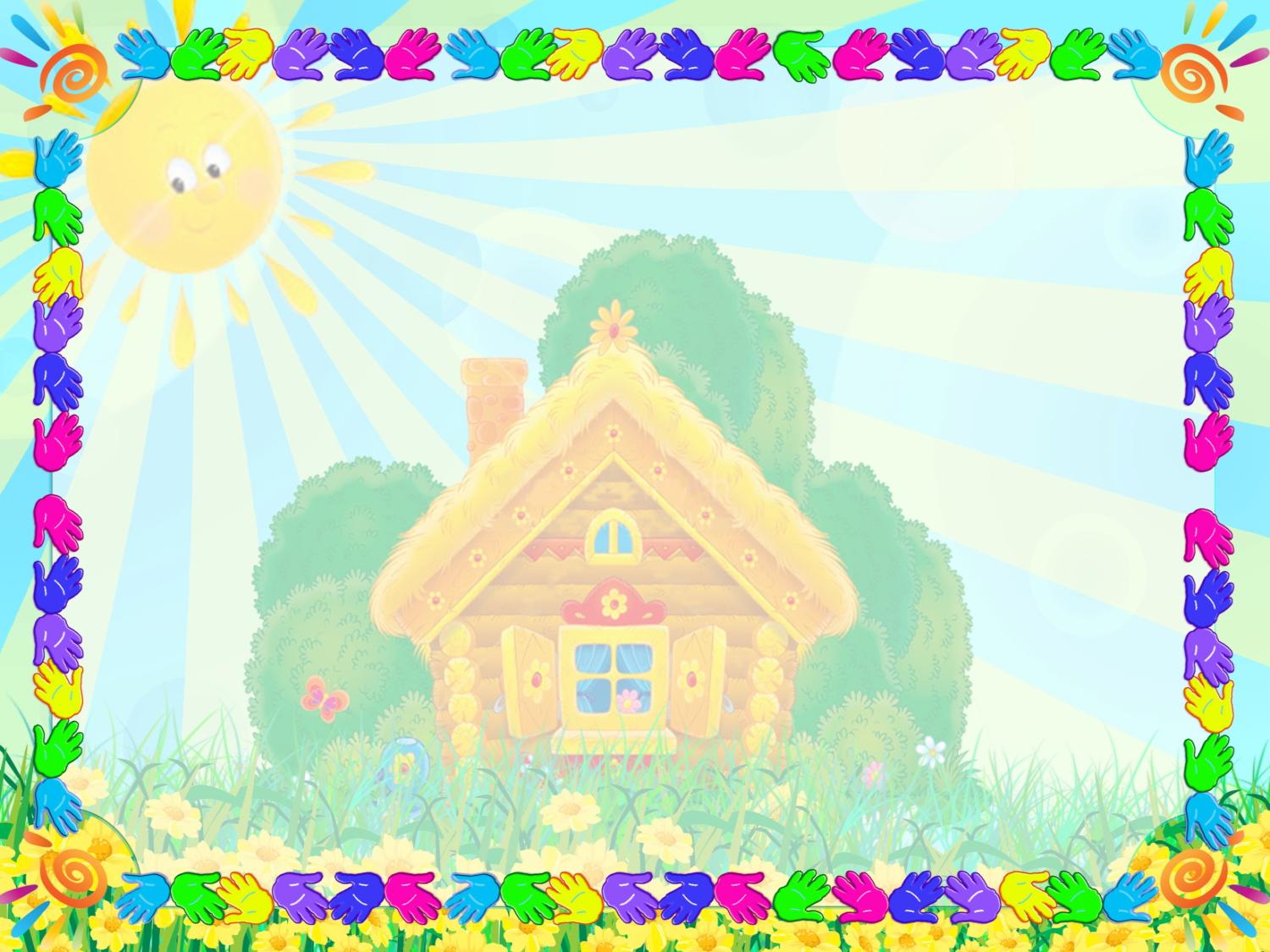 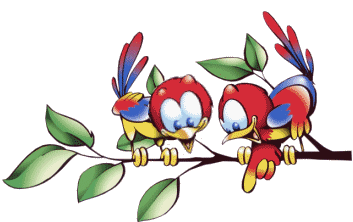 Наша беседка
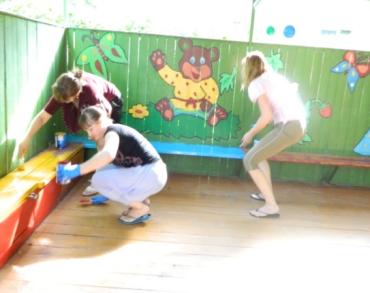 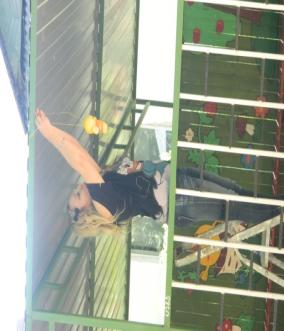 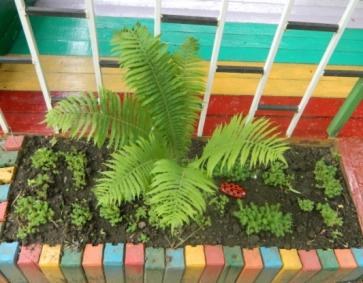 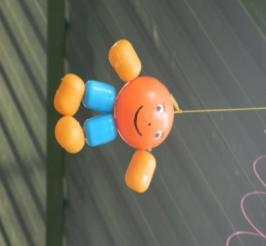 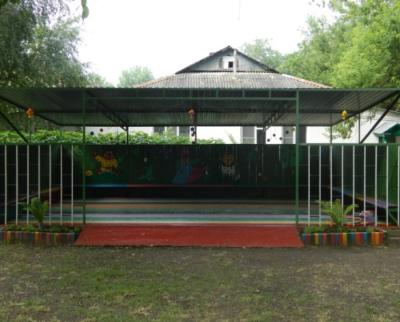 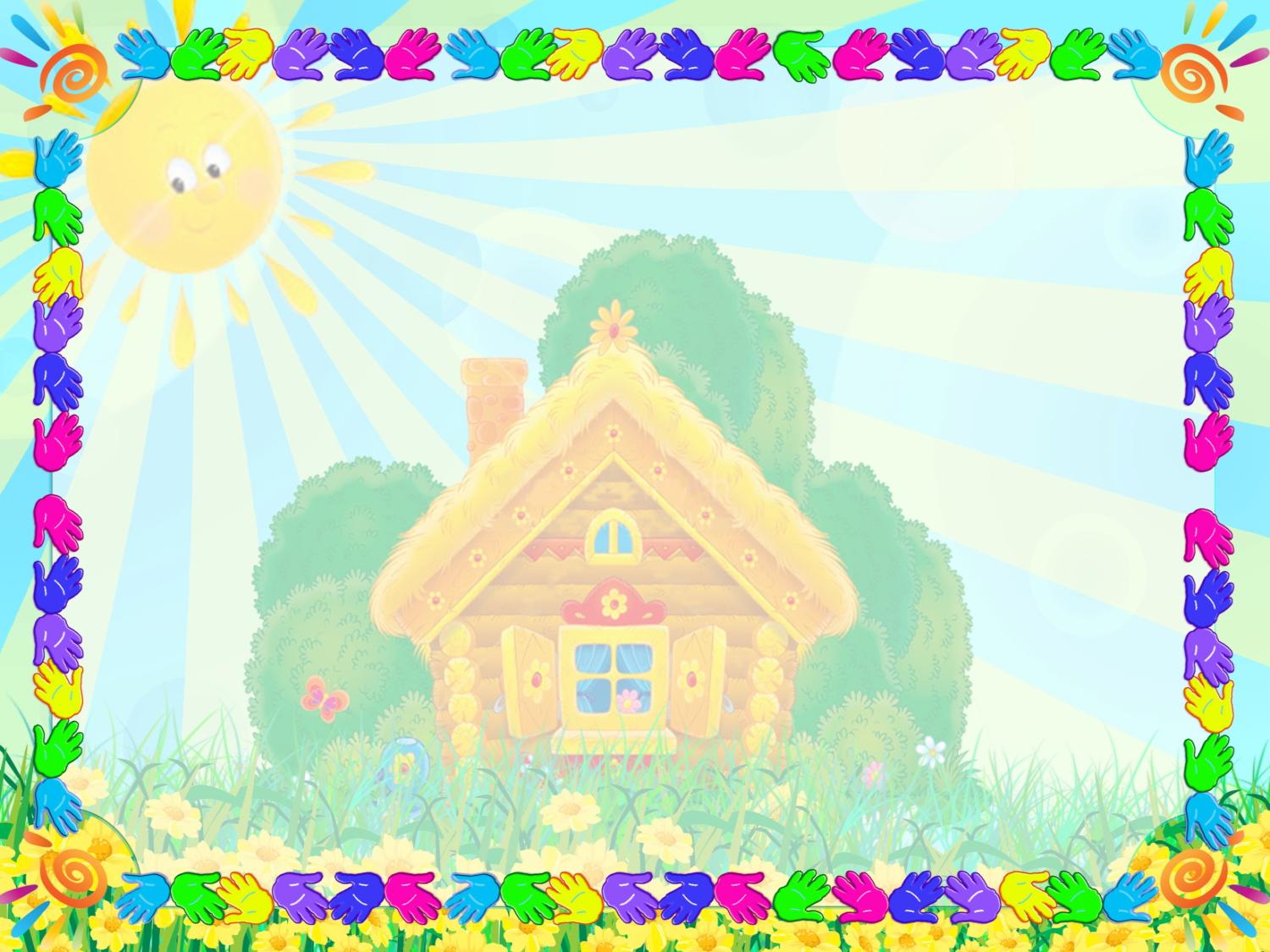 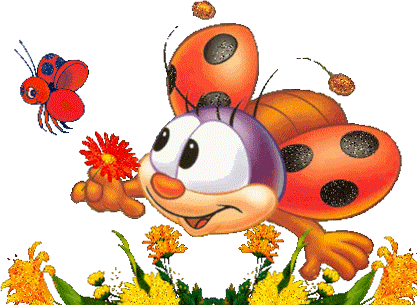 Клумба  «Бабочка»
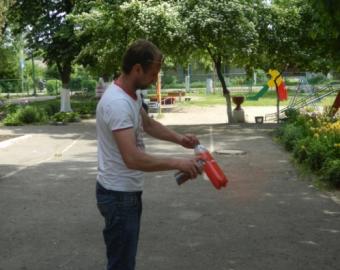 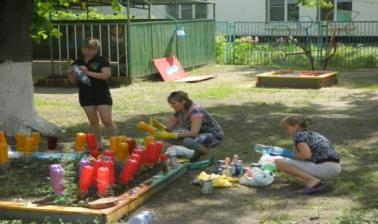 Уютная территория нашего участка стала ещё привлекательнее с появлением новой клумбы.
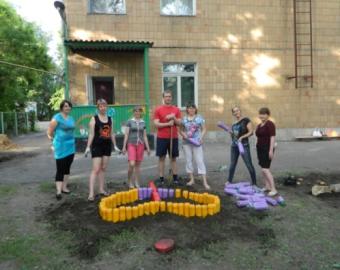 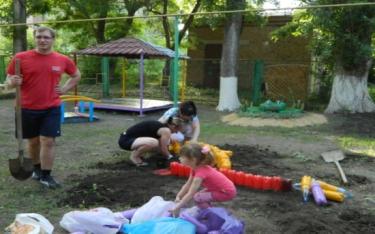 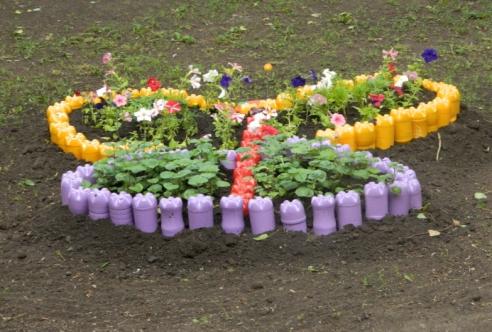 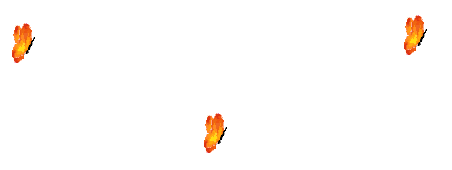 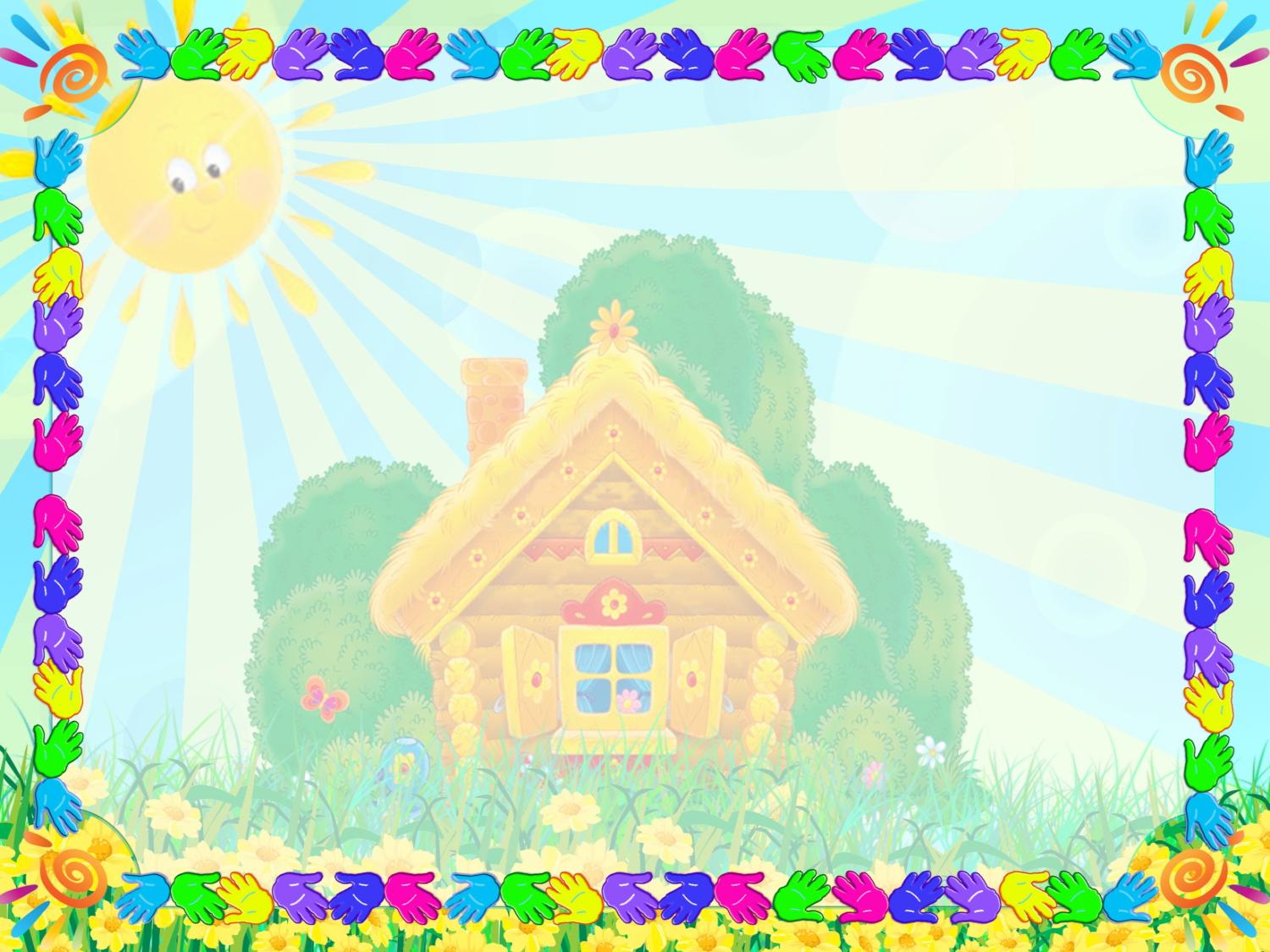 Паровозик из Ромашково
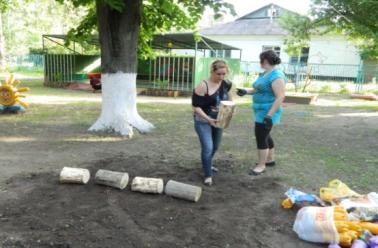 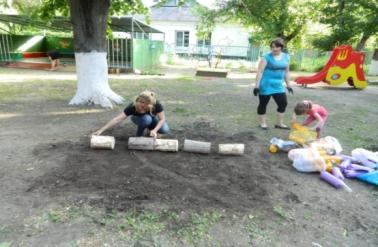 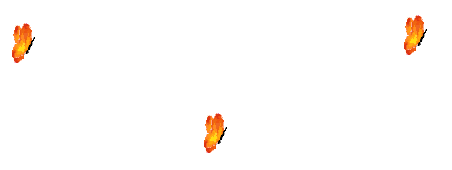 Следующая остановка на станции…
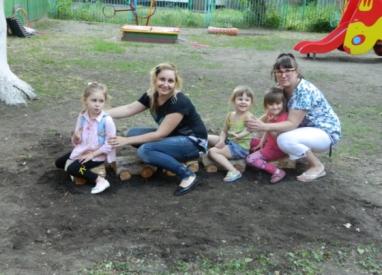 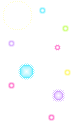 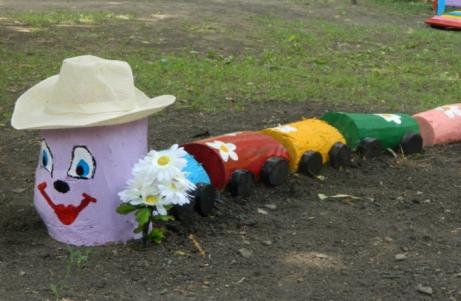 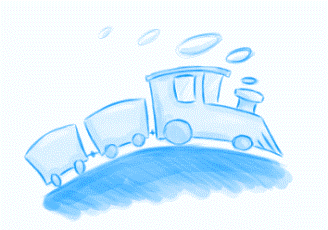 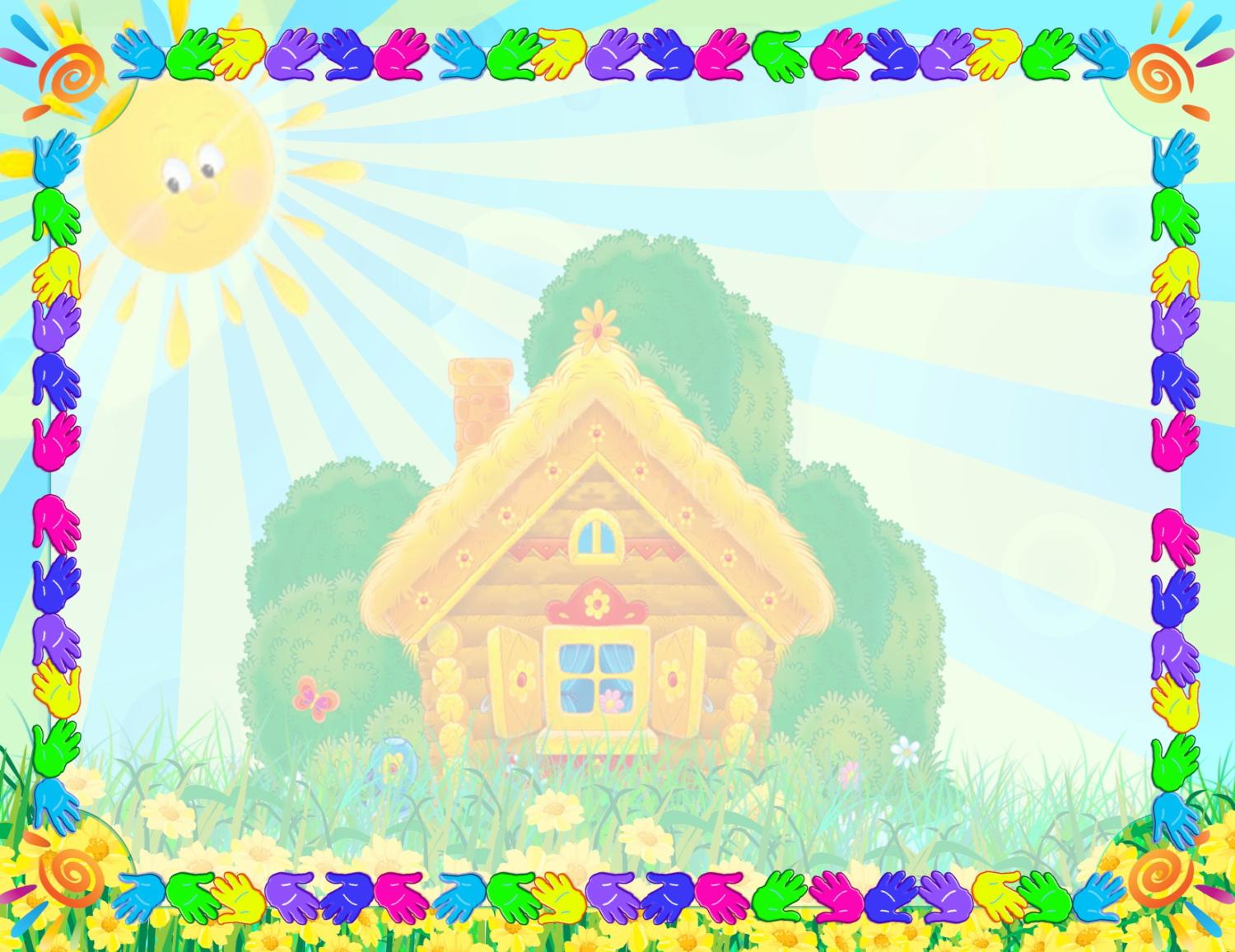 «Весёлый» заборчик
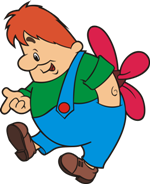 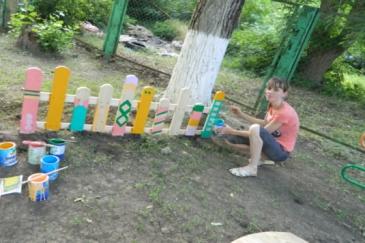 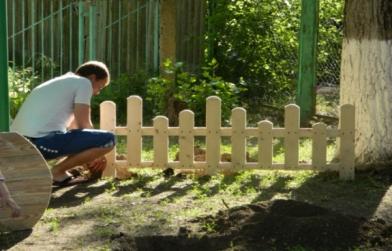 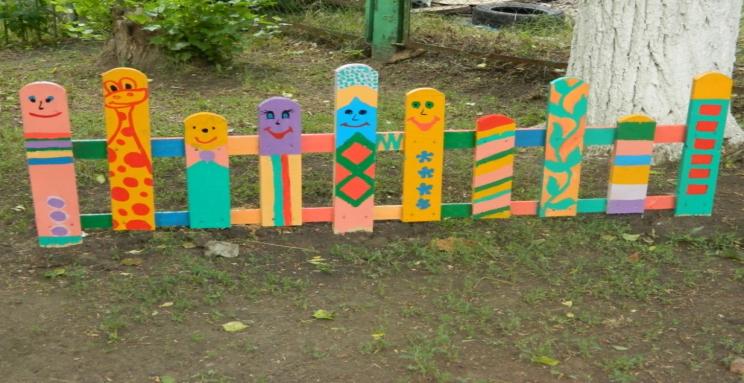 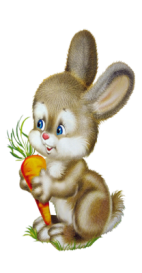 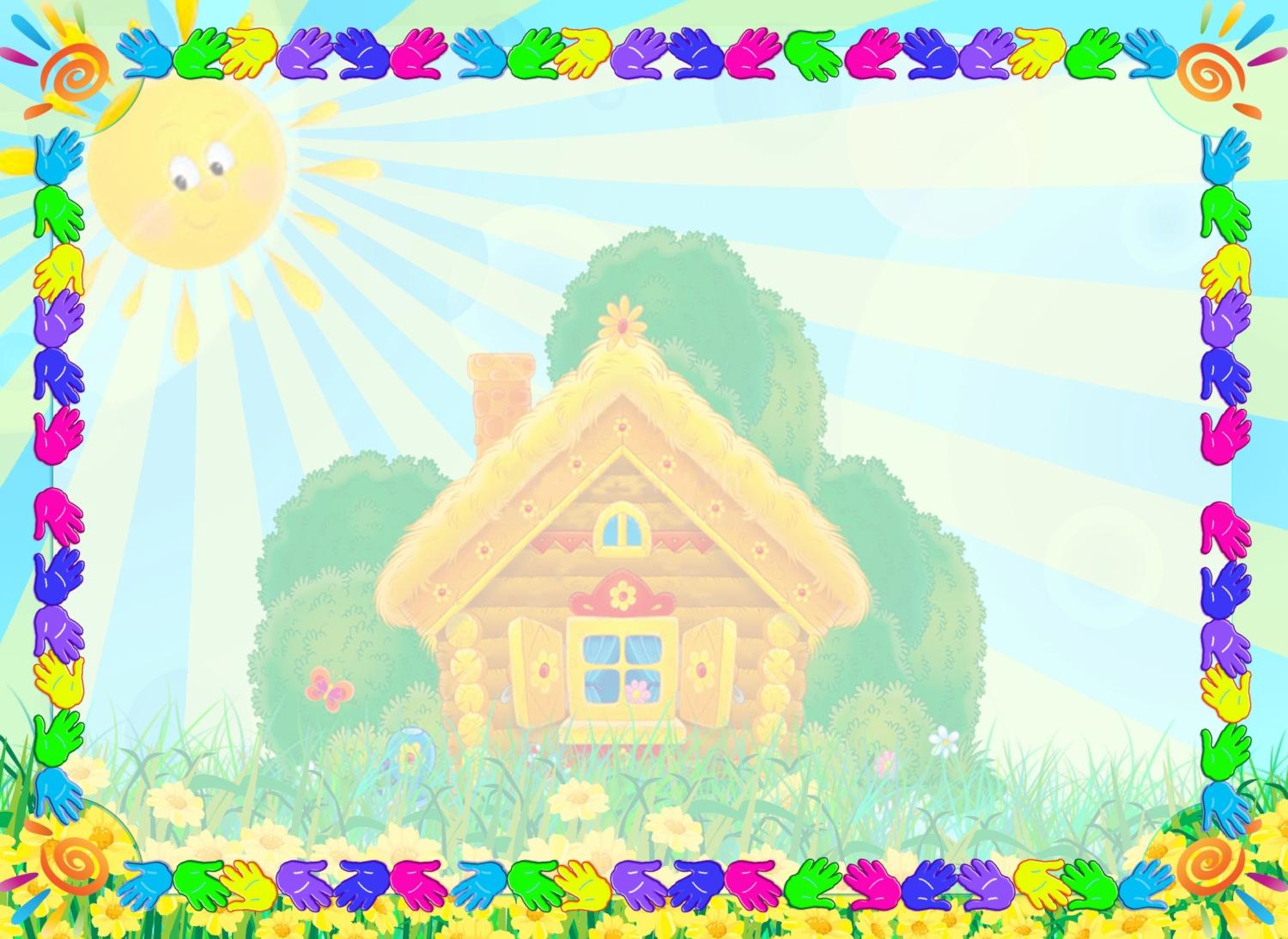 Наш домик
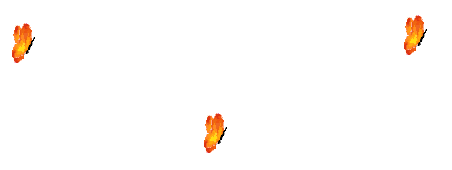 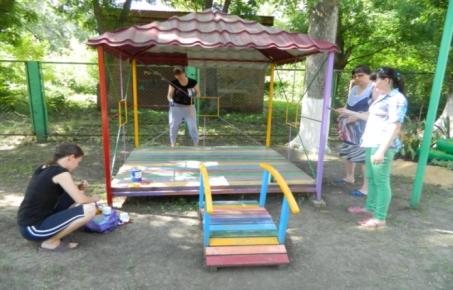 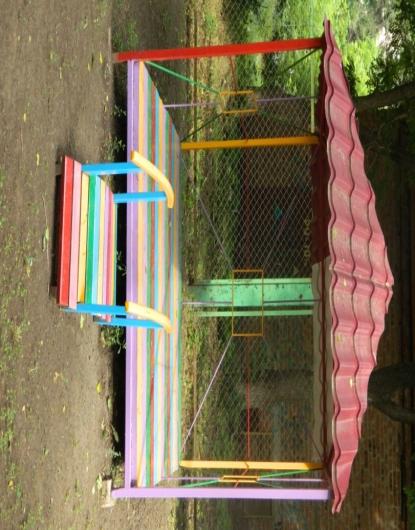 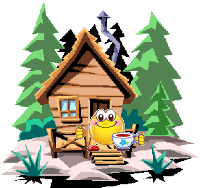 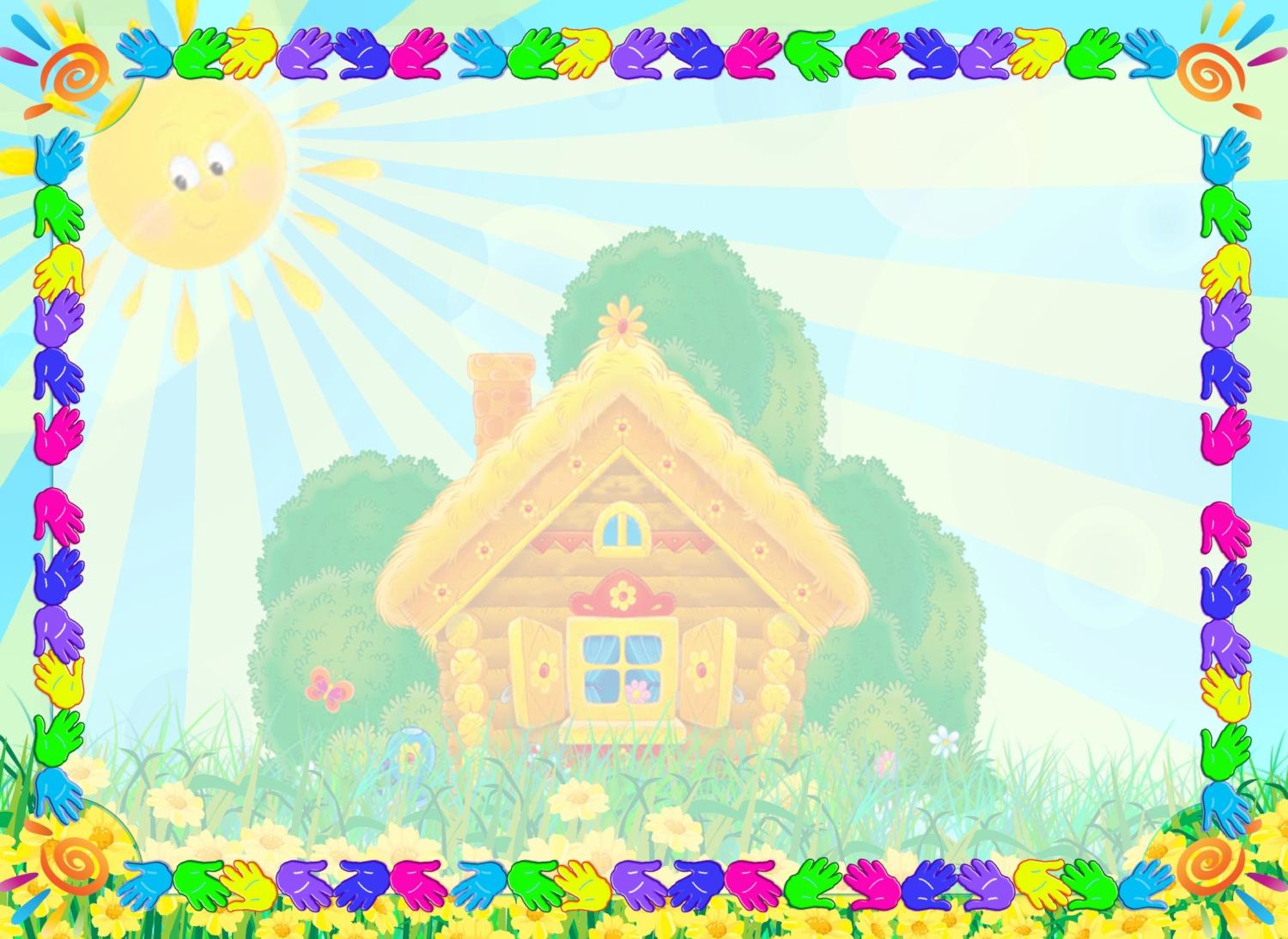 А ещё…
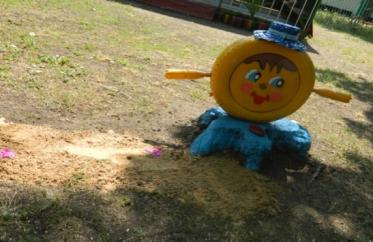 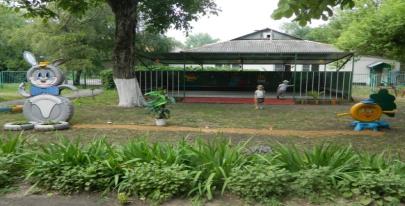 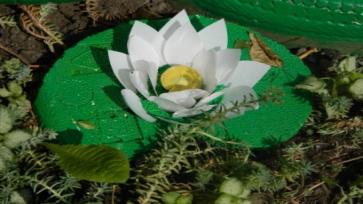 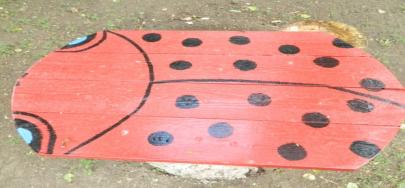 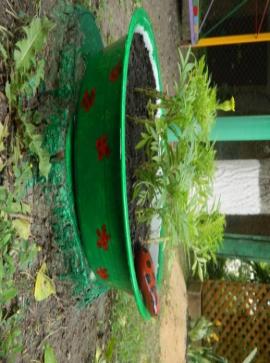 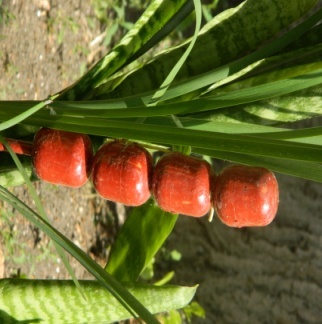 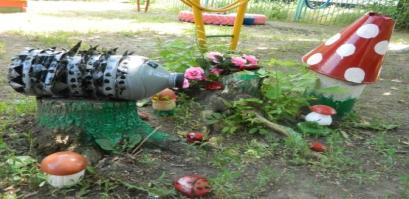 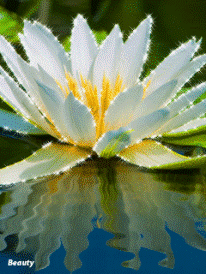 Наши родители наладили тесный контакт с коллективом родителей и детей группы;
получили возможность не только узнать о том, чем мы  занимаемся  в детском саду, но и принять активное участие в жизни группы, а так же папы и мамы смогли проявить свои творческие способности.
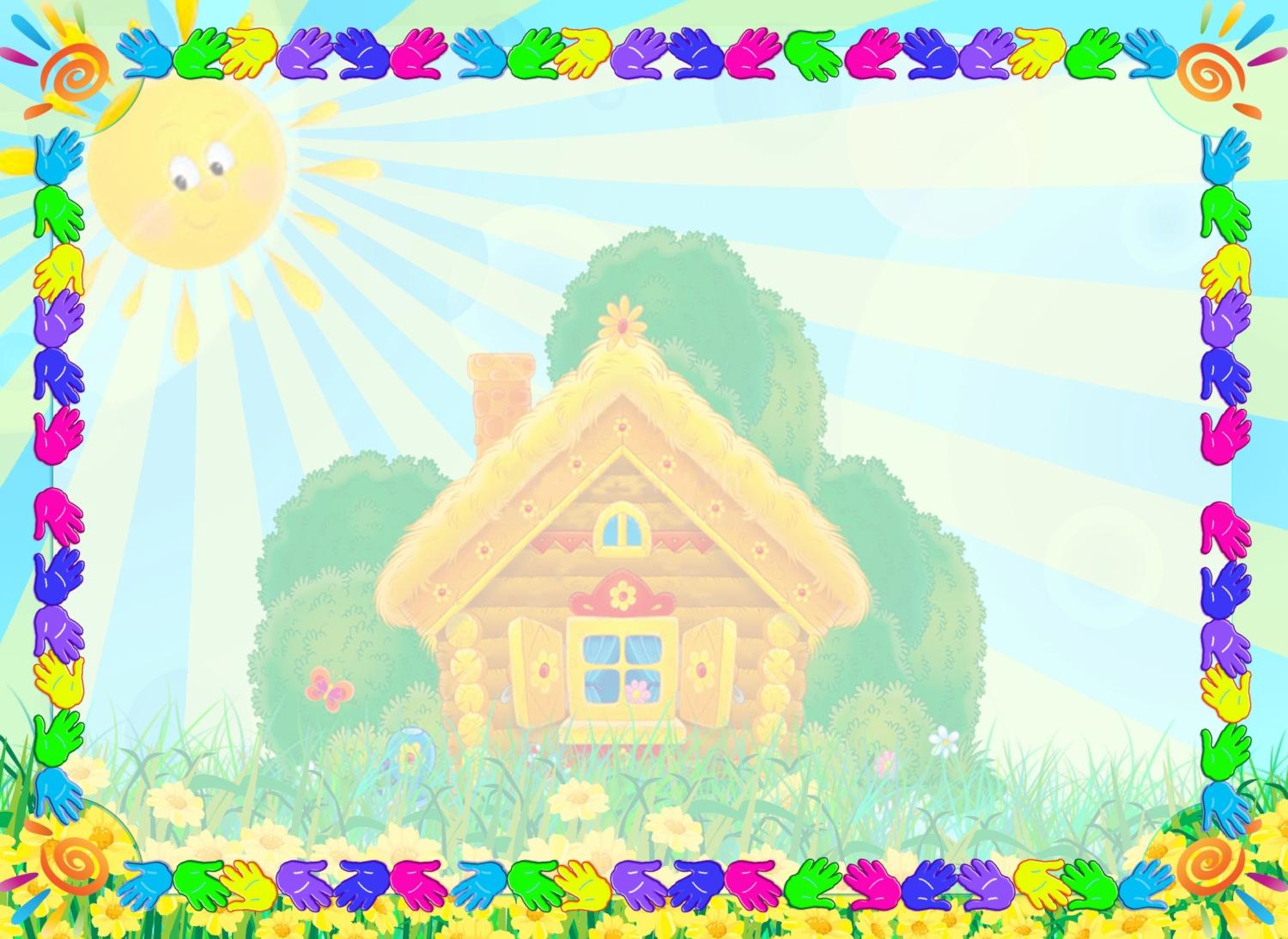 Нам помогали не только наши дорогие родители, но и любимые ребята..
Для чего благоустраивают территорию, сажают  растения на участке?
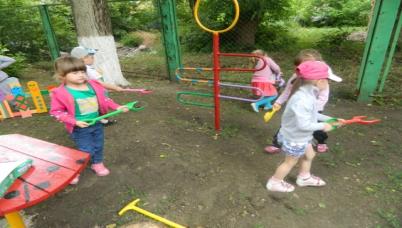 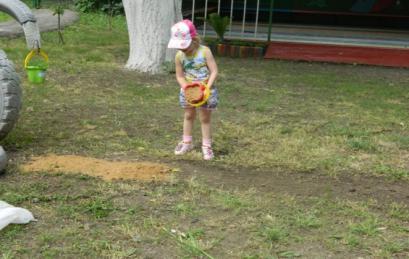 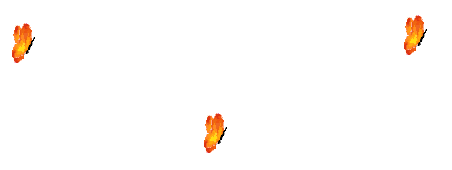 А для того, чтобы она выглядела чистой и ухоженной, и, чтобы приобщить вас, Машенька, к миру природы!
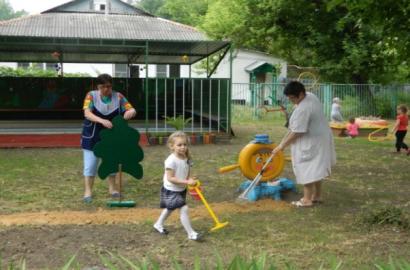 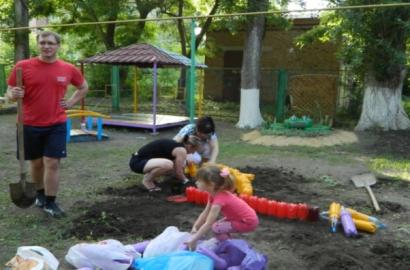 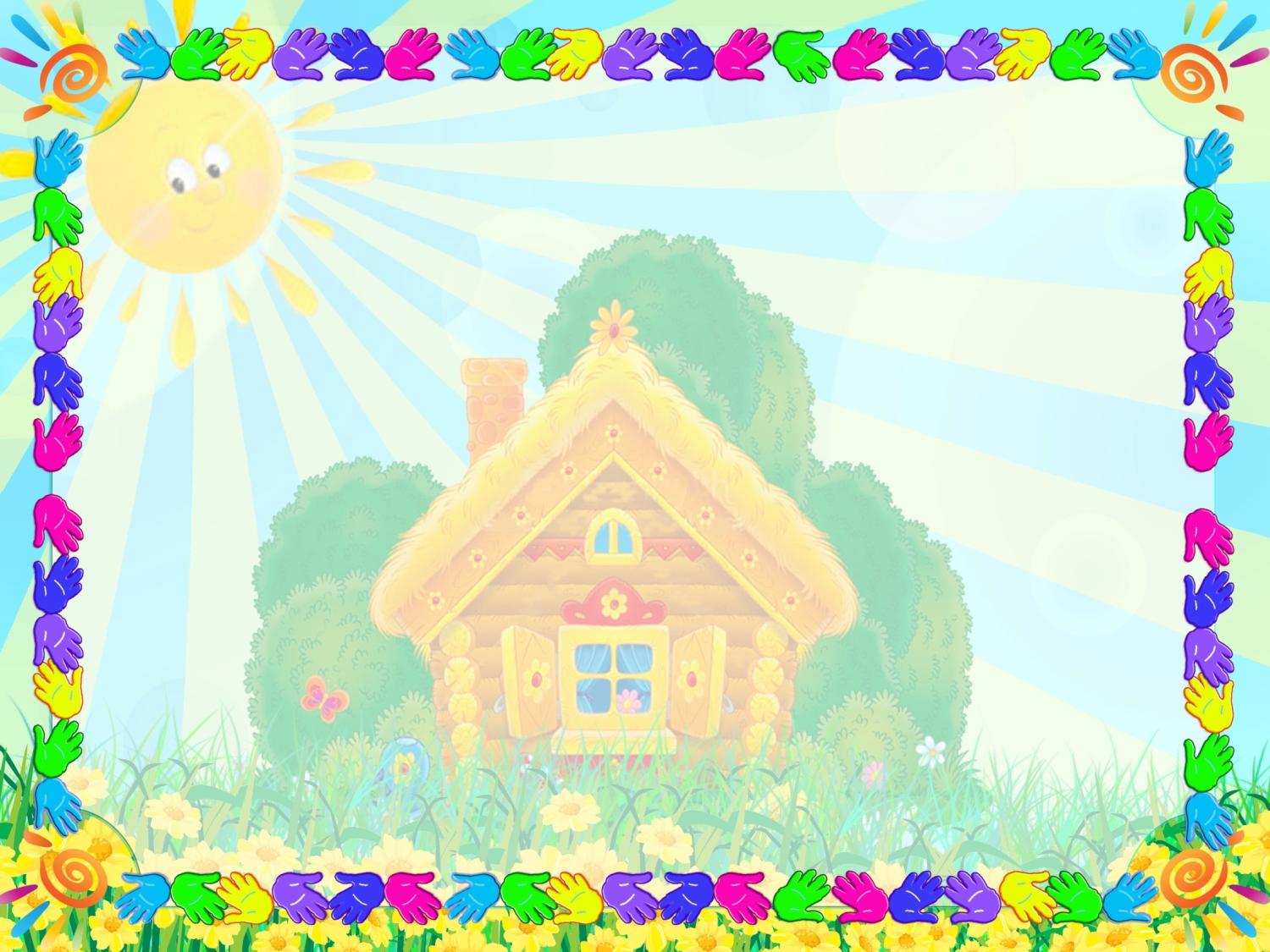 И даже братик Лерочки - Никита!
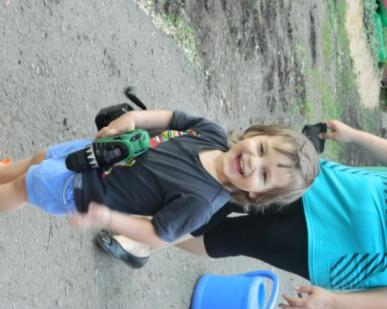 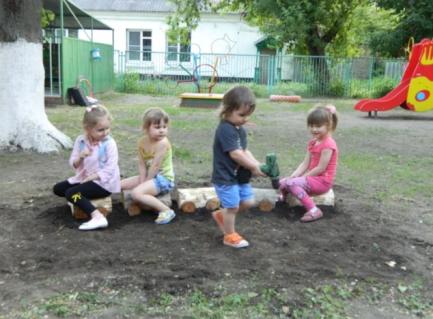 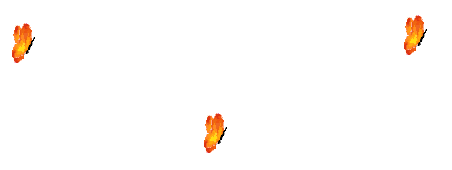 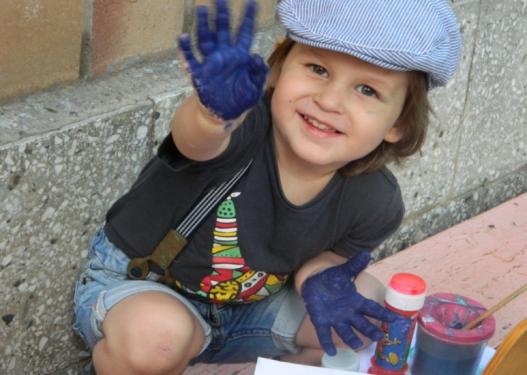 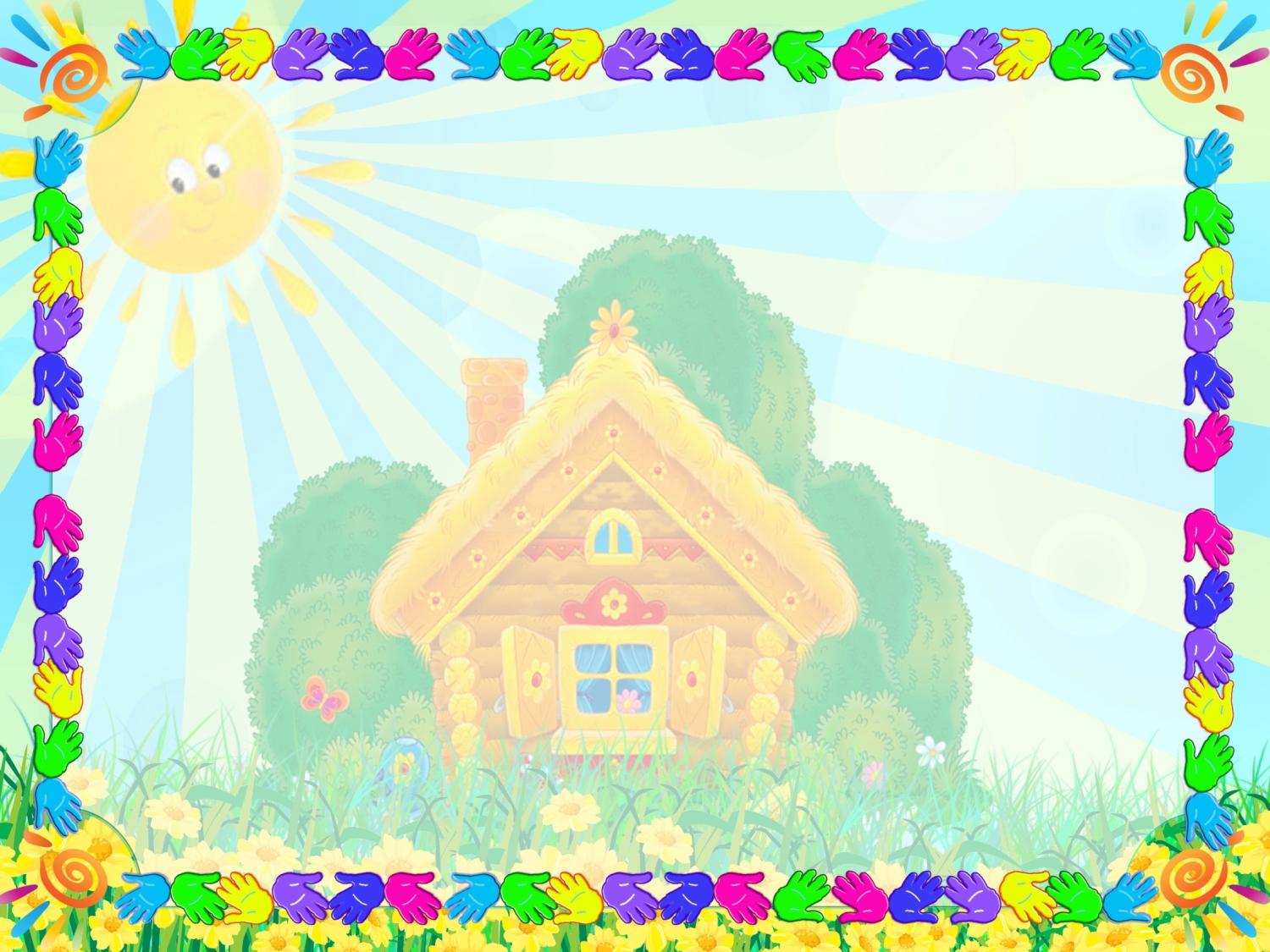 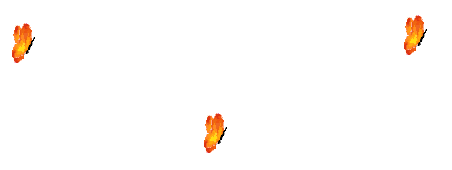 Вот, что у нас получилось
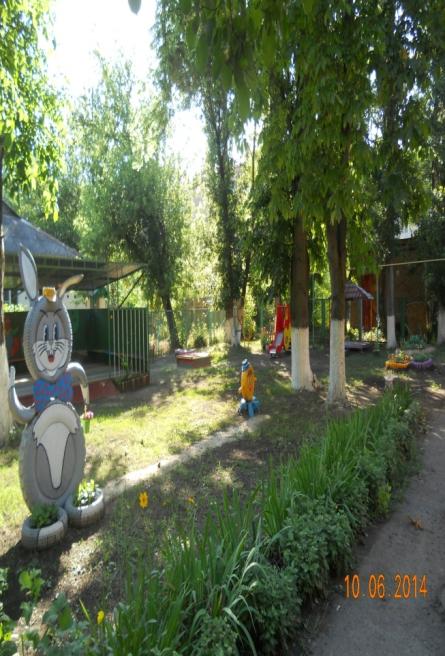 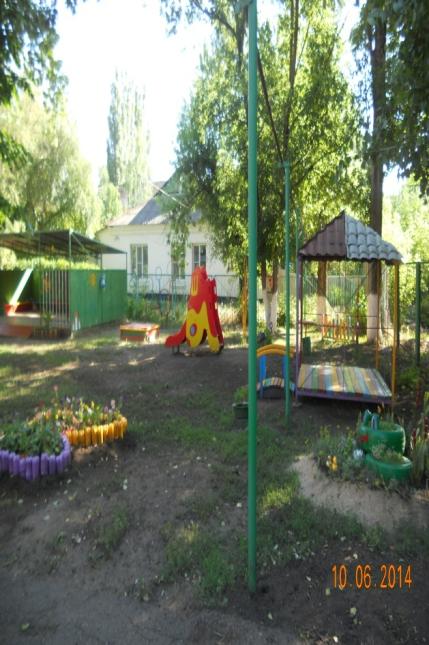 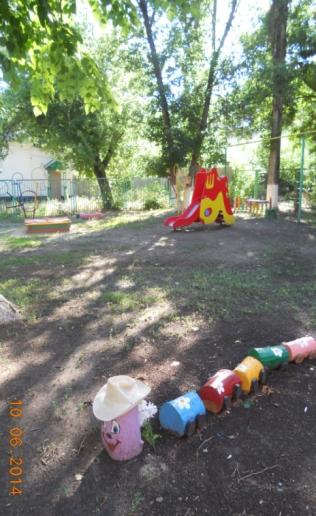 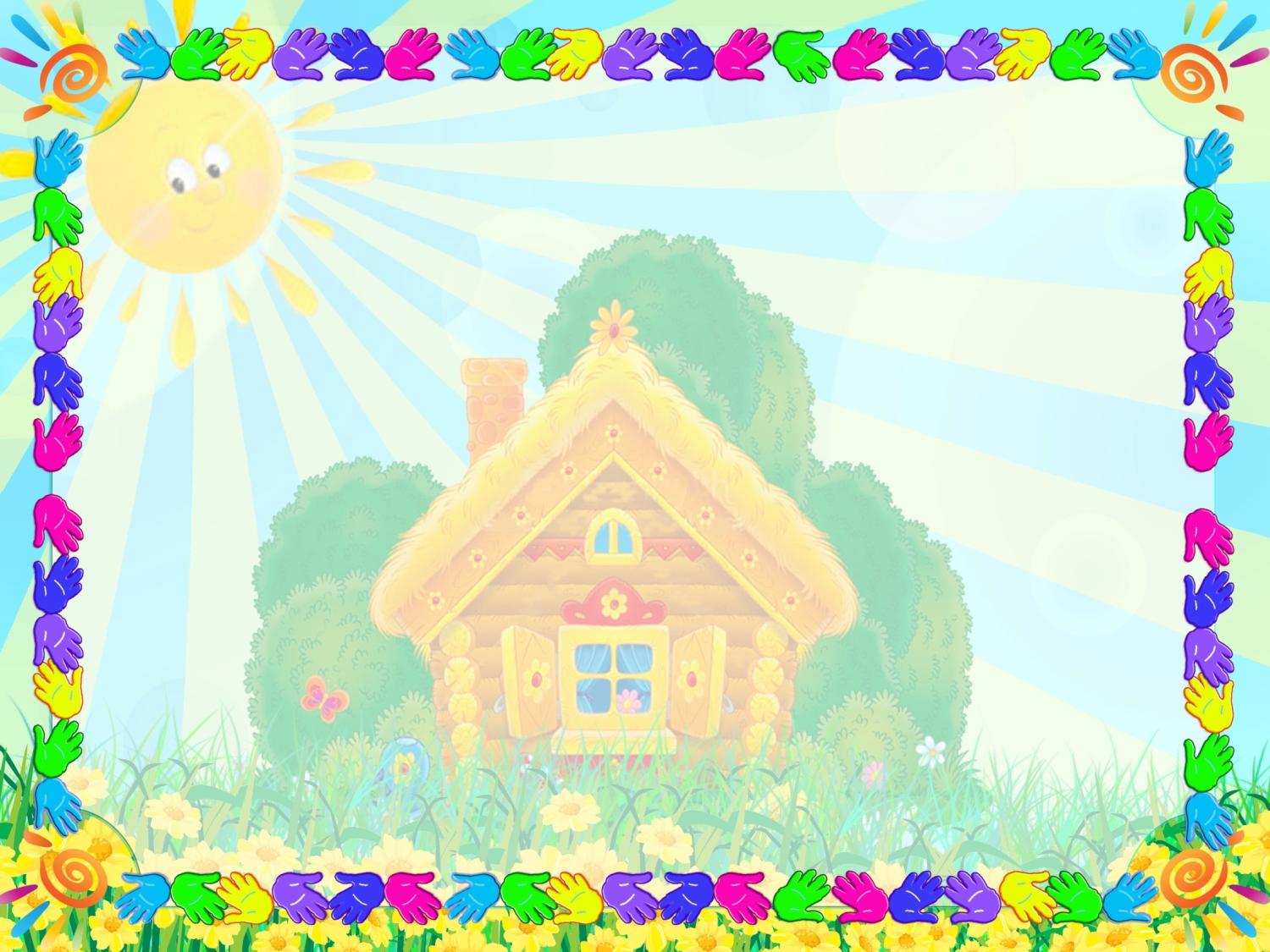 Список литературы
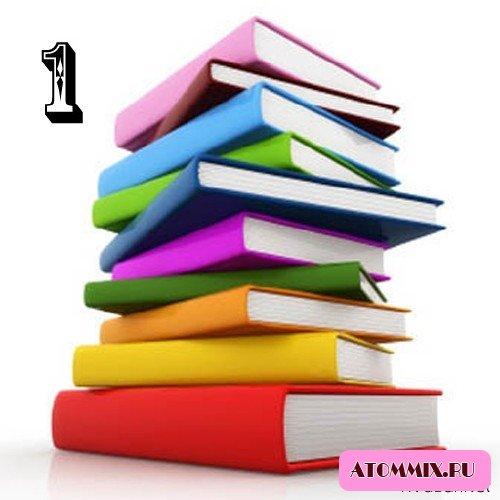 1. myshared.ru›slide/335746/
2. festival.1september.ru›articles/312478/
3. nsportal.ru›detskii…tvorcheskii…blagoustroistvu…
4. ped-kopilka.ru›Блоги›
5. umm4.com›stories_tales_poems/stixi-dlya…pozharnoj…
6. zanimatika.narod.ru›
7. dsburatino.caduk.ru›p70aa1.html
8.  stavsad20.ru›about_14.html
9. maam.ru›detskijsad/proekt-po-blagoustroistvu…
10. ds-63.dou.tomsk.ru›sotsialnyiy-proekt…ostrov…
11. nsportal.ru›…proekt-po-blagoustroystvu-uchastka…
12. maam.ru›detskijsad/luchshii-uchastok-v-dou.html
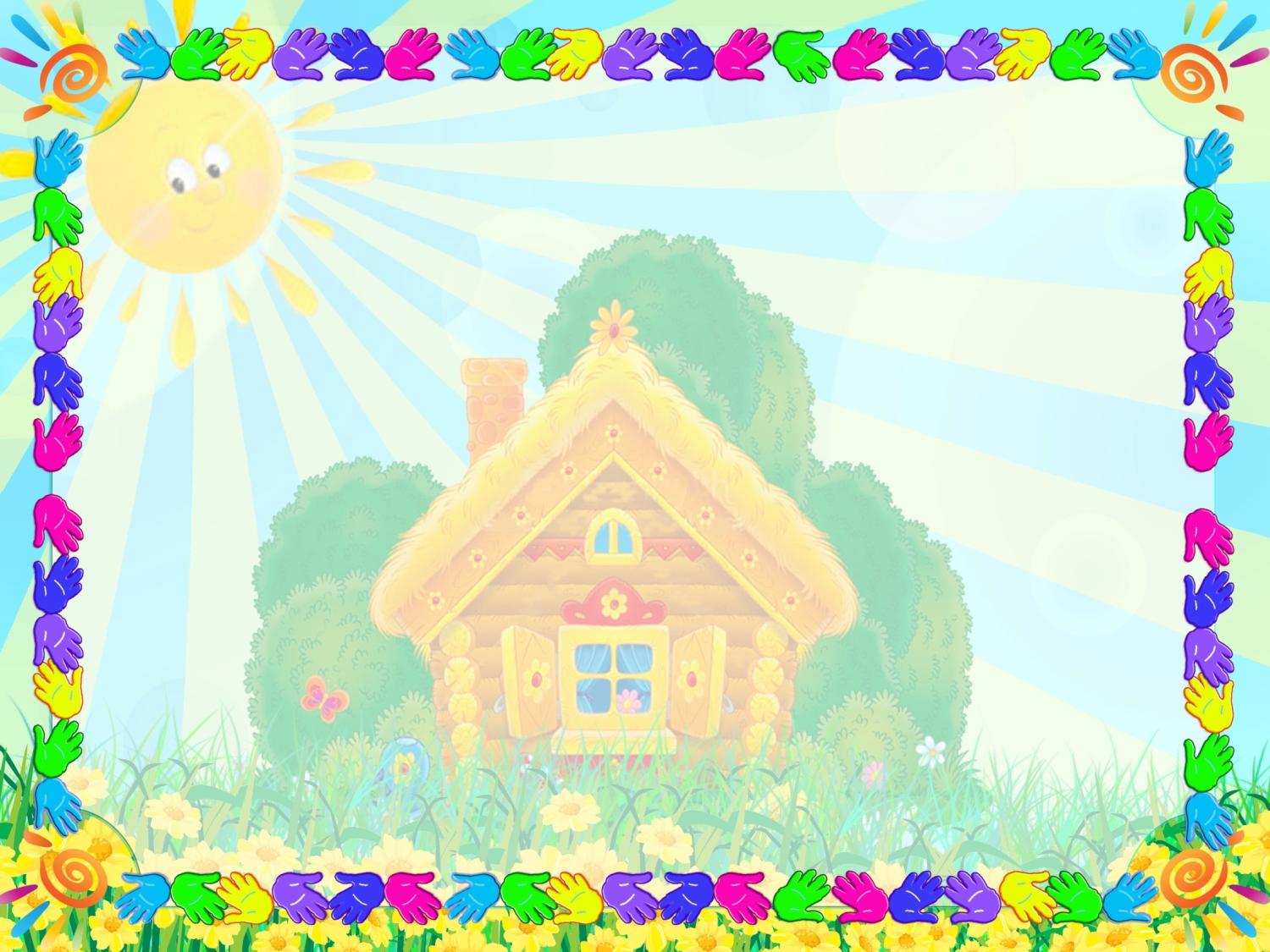 Спасибо за внимание!
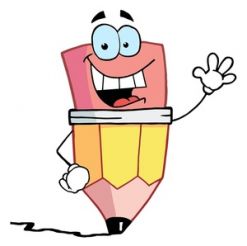 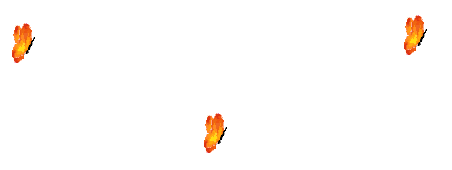